Spijsvertering
Fysiologie (De werking van)
Terugblik
Wat waren de 3 taken van het spijsverteringsstelsel?
Taken spijsverteringsstelsel
1. Transport2. Toevoer voedingsstoffen naar het bloed3. Het verwijderen van reststoffen
Wat is de functie van
Amylase: Enzym wat zetmeel afbreekt
Speeksel: Maakt voedsel half-vloeibaar

Slikken: Voedsel verlaat de bek en wordt getransporteerd naar de maag via de slokdarm.Hoe heten de bewegingen die de slokdarm maakt?
Vertering van voedsel
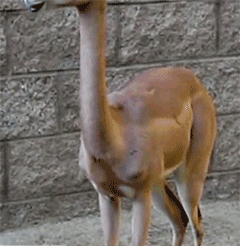 Slokdarm
Peristaltische bewegingen
Vertering in de maag
Pepsine is een actieve vorm van het enzym pepsinogeenWanneer pepsinogeen in contact komt met zoutzuur (HCl) wordt het Pepsine. 
Splitsen eiwitmoleculen 
Gesplist eiwitmolecuul = aminozuur

De maag doet niks met vloeistoffen
Opname door de darmen
De maag heeft honger!
Verlengde merg in de hersenen 
Start signaal voor verteren

Receptoren (Chemo en pressor) 
Activatie van receptoren zorgt voor:- Zoutzuur en pepsine productie
De maaguitgang
Opent na vertering
Maagspieren duwen

Vraag: Wat wordt sneller verteerd en waarom? A. Fijngemalen voedingB. Grotere brokken
De vier lagen van de darmwand
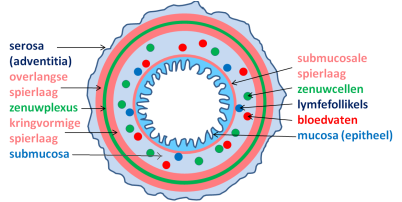 Slijmvlies aan de binnenkant
Spierlaag 1
Spierlaag 2
Serosa: Membraan waar verteringssappen uitkomen.De Serosa is onderdeel van het Lamina Visceralis van het Peritoneum.
Onder het darmslijmvlies
Lymfocyten (Witte bloedcellen) - Dienen voor bescherming tegen bacterien.

Macrofagen (Vertaling: Veel vraten!)- Eet letterlijk indringers op
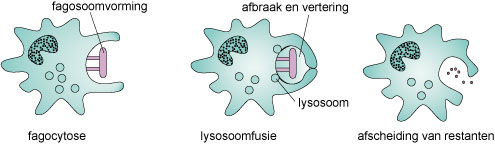 De dunne darm ‘resorbeerd’
Kliercellen: produceren verteringsenzymen en basen.Verkleinde voedingsstoffen worden opgenomen en afgegeven.
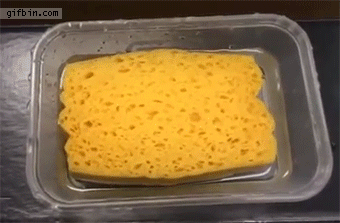 Niet verkleinde voedingsstoffen
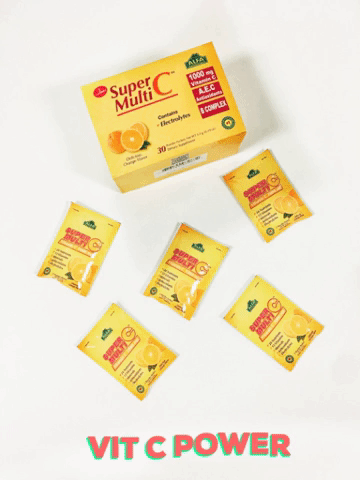 (Moleculen)- Vitaminen
Mineralen
Sporenelementen 
Worden zonder bewerking geresorbeerd.
De volgend keer:
Verteringssappen
Afbraakproducten
Poep
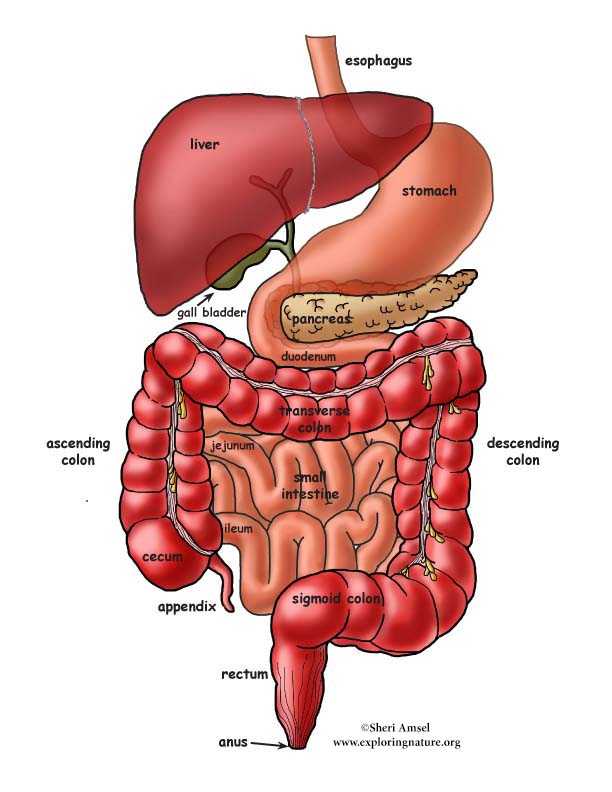 Maagdarm kanaal
1. Zoek een foto van een maagdarmkanaal van een zelf gekozen (zoog) dier. 
2. Teken de foto schematisch na
3. Label ALLE onderdelen van het maagdarmkanaalDeze opdracht voer je alleen en in stilte uit 